Мотивируем учеников на успех
Психологический тренинг для учителей

Педагог-психолог
Воронина Я.А.
Кому больше достается?
Вывод
Для дальнейшего успеха крайне важна помощь взрослого!
Мотивация и некоторые ее виды
Внешняя  (экстринсивная) 
Внутренняя (интринсивная)
Положительная/Отрицательная
Устойчивая/Неустойчивая
Негативная
Учебная
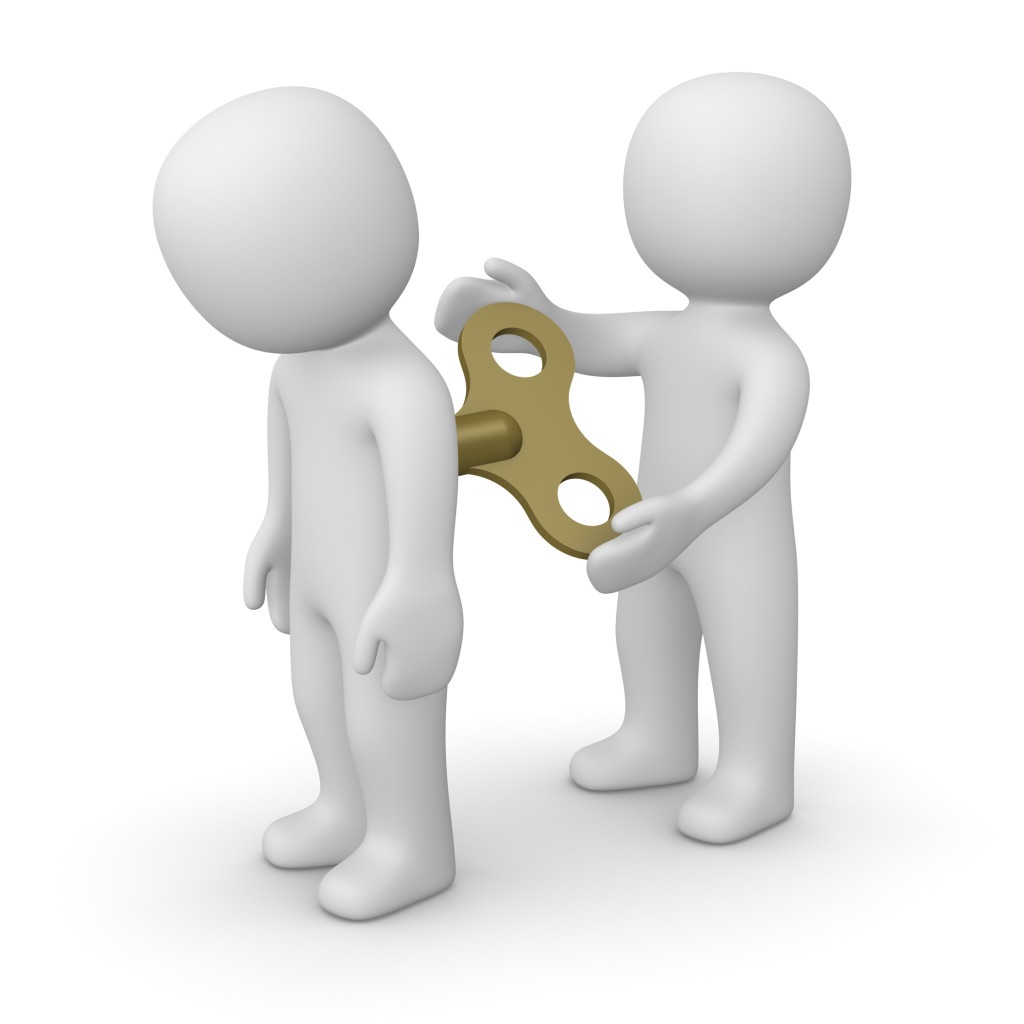 мотив – понимаемый и осмысленный
Мозговой штурм
Стремимся к осмыслению!
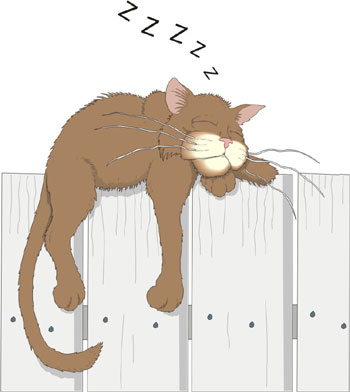 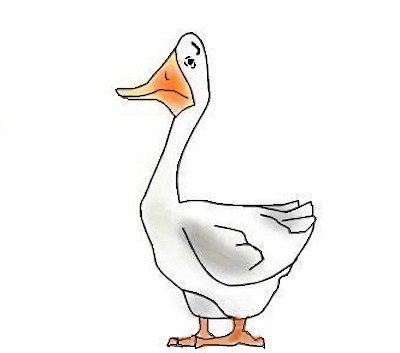 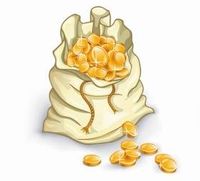 успешная учебная деятельность ученикаОщущение самостоятельного поиска знаний
Лозунг: 
«Мы сделали это сами!»
успешная учебная деятельность ученикаОщущение свободы выбора
Лозунг: 
«Мы можем выбирать!»
успешная учебная деятельность ученикаОщущение компетентности
Лозунг: 
«У меня это получается! 
Я научился!»
Спасибо за внимание!
Педагог-психолог ГБОУ «Школа №14»
Воронина Яна Андреевна



2016